Il bando «Campioni del Mondo !» 
(PERCORSI DI INSERIMENTO LAVORATIVO ATTRAVERSO LO SPORT)
Finalità e obiettivi:

Offrire ai giovani marchigiani in condizione di Neets (giovani fino a 29 anni che non lavorano, non seguono studi né formazione) un’opportunità di integrazione sostenibile nel mercato del lavoro mediante una rete di percorsi personalizzati che coniugano l’orientamento professionale con la formazione e la pratica sportiva, sfociando in esperienze lavorative attraverso i tirocini. 
Il progetto integrato ha un triplice obiettivo:
-  il primo, attraverso il percorso sportivo, è quello di sostenere la pratica sportiva come dimensione di partecipazione e integrazione, come strumento per il superamento di alcuni stigmi sociali e come mezzo per aumentare il benessere della persona indirizzandolo ad uno stile di vita sano;
- il secondo obiettivo, attraverso l’azione formativa, intende sostenere l’integrazione nella società e nel mondo lavorativo del giovane neet migliorandone le capacità e le competenze individuali attraverso la promozione di percorsi formativi di qualifica;
- il terzo è quello, tramite i tirocini, di far avere, al giovane neet una partecipazione attiva nel mondo lavorativo per fargli acquisire un’esperienza professionale che vada ad alimentare contemporaneamente sia la sfera della stima personale che di quella professionale e offra concrete opportunità di lavoro.
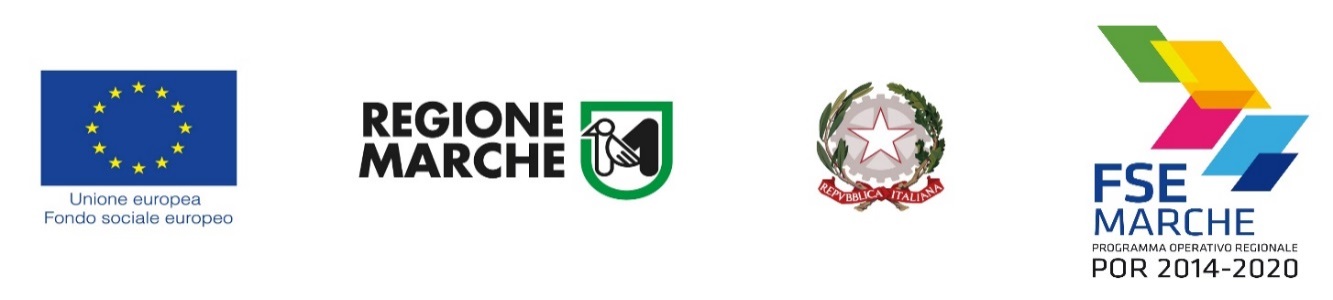 SOGGETTI AVENTI DIRITTO A PRESENTARE DOMANDA
Possono presentare domanda di ammissione a finanziamento del piano formativo comprendente le attività di orientamento/profiling, azione formativa e percorso sportivo, i soggetti giuridici riuniti in Associazione Temporanea di Impresa (ATI) o Associazione Temporanea di Scopo (ATS) 
l’ATS o ATI costituita o costituenda dovrà essere composta da:
- almeno un soggetto accreditato presso la Regione Marche per la macrotipologia formativa ”Formazione superiore”;
- almeno tre società sportive o in alternativa un’associazione polisportiva o società polisportiva attiva in almeno tre discipline sportive, aventi sedi legali ed operative nel territorio regionale 
- almeno un soggetto attivo nell’intermediazione tra domanda ed offerta di lavoro autorizzato dalla Regione Marche o dal Ministero del Lavoro
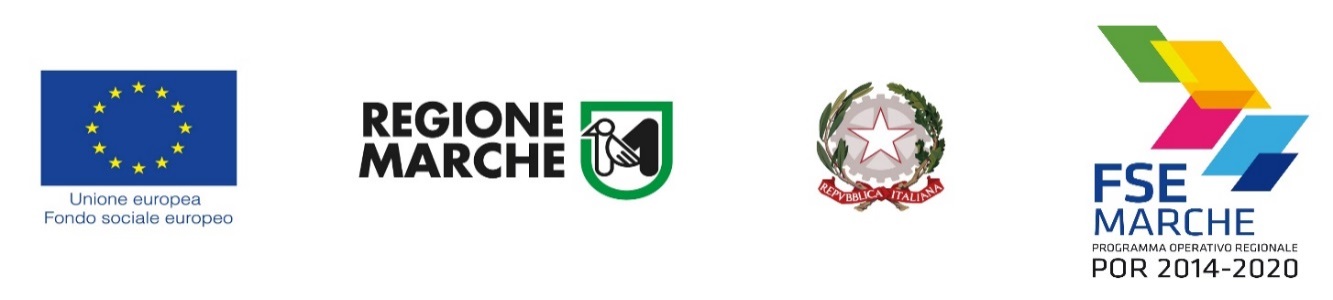 LA STRUTTURA DELL’INTERVENTO INTEGRATO
fase 1 - SELEZIONE 
Il percorso  è destinato a 50 giovani NEETs residenti nella provincia di Ancona (14), Ascoli Piceno (9), Fermo (4), Macerata (13) e Pesaro-Urbino (10). I giovani che faranno domanda di iscrizione saranno indirizzati in un percorso di orientamento/profiling strutturato, che li aiuti ad acquisire consapevolezza sulle proprie competenze, capacità di attività sportive, aspirazioni formative e professionali; 
Costo massimo previsto:  € 20.000,00.
fase 2 - CORSO DI FORMAZIONE
Il giovane sarà inserito in un percorso formativo di 400 ore per il raggiungimento di una qualifica di I livello. Le tematiche formative verranno definite con riferimento sia agli esiti del percorso di orientamento che delle vocazioni produttive e dei fabbisogni formativi territoriali.
Costo max previsto:  € 180.000,00 (€ 9,00 x 50 allievi x 400 ore)
fase 3 – MISURE DI ACCOMPAGNAMENTO/PERCORSO SPORTIVO
Parallelamente al corso di formazione, il giovane selezionato inizierà un percorso sportivo, quale misura di accompagnamento del progetto formativo, all’interno dell’associazione/i polisportiva/e o società polisportiva/e, componente/i dell’ATI/ATS risultate vincitrici in graduatoria, della durata di 6 mesi. I giovani parteciperanno ad attività sportive attrattive e inclusive, con valenza di “lavoro di squadra”. Le attività potranno riguardare sia sport di squadra che sport di gruppo. 
 Costo massimo previsto € 25.000,00 (€ 500,00 x n. 50 partecipanti)
fase 4 – TIROCINIO
Al termine del percorso sportivo e del corso di formazione è prevista la realizzazione di tirocini presso imprese. 
Saranno messi a disposizione n.25 tirocini della durata di 6 mesi. 
Potranno accedere al tirocinio solo i giovani Neets partecipanti all’intero percorso integrato che avranno superato l’esame del corso formativo di qualifica di I livello e avranno ottenuto, a conclusione del percorso sportivo, una valutazione positiva.
Costo massimo previsto € 75.000,00 (€ 500,00 x 6 mesi x n. 25 partecipanti)
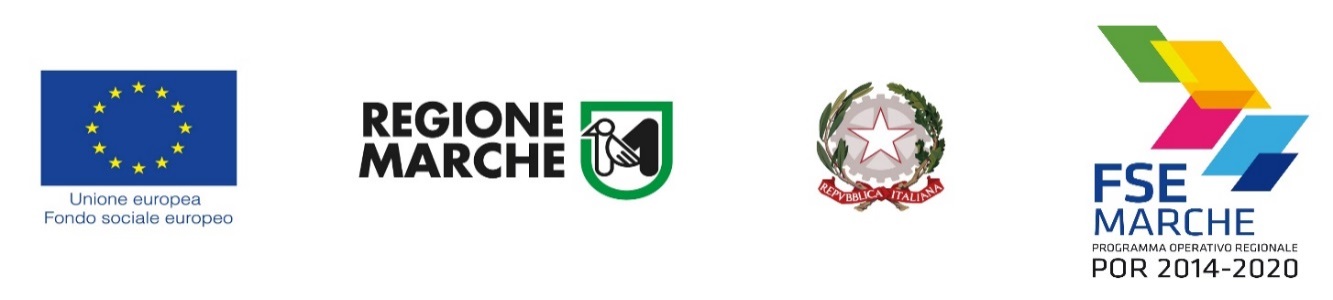 Il bando «Big Band» 
(Avviso quadro pluriennale in 3 lotti per l'individuazione di soggetti ai quali affidare l’erogazione di percorsi di: Formazione Professionale per il rilascio di Qualifica e Specializzazione, Formazione per l’inserimento lavorativo e formazione Permanente, Formazione Continua.)
Finalità e obiettivi:

• razionalizzare e semplificare le procedure di attuazione delle azioni formative, riducendone significativamente i tempi di attivazione, per rispondere con maggiore tempestività ed efficacia ai processi di cambiamento e innovazione dal sistema produttivo;  
• aumentare la flessibilità e l'integrazione delle risorse finanziarie attivabili per la formazione;
• garantire agli enti di formazione la possibilità di sviluppare una programmazione pluriennale delle attività, favorendo il consolidamento e la continuità degli assetti organizzativi e il miglioramento complessivo delle performance.
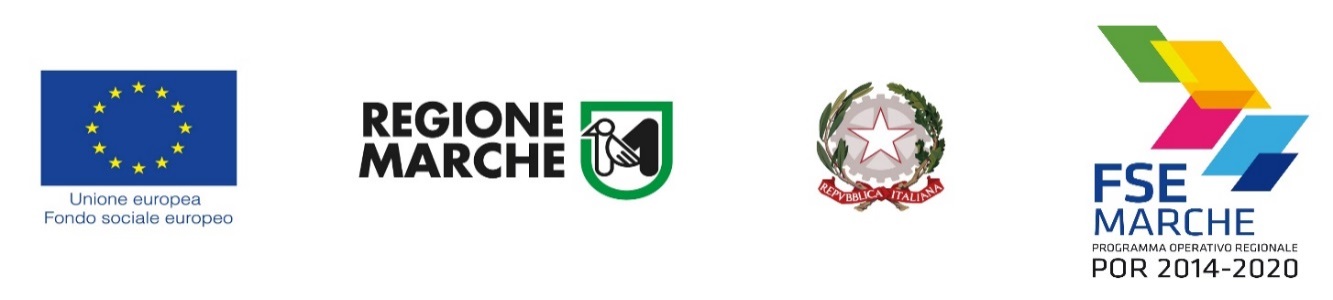 LA STRUTTURA DELL’ AVVISO
Attraverso la presente procedura di evidenza pubblica si intende selezionare  agenzie formative accreditate cui affidare la realizzazione di un monte ore di interventi formativi relativi a 3 macro tipologie di formazione identificate nei seguenti lotti:
	LOTTO 1 - Formazione Professionale per la specializzazione e/o il rilascio della Qualifica professionale 
	LOTTO 2 - Formazione Permanente 
	LOTTO 3 - Formazione Continua
L’intervento sarà riferito all’intero territorio regionale pertanto i soggetti proponenti dovranno impegnarsi a organizzare l’attività formativa, qualora richiesto dalla Regione, su tutto il territorio regionale.
Le risorse finanziarie necessarie alla realizzazione dell’intervento ammontano a complessivi € 6.000.000,00 ripartiti come segue: 
•	LOTTO 1 = € 4.000.000,00, 
•	LOTTO 2=  € 1.500.000,00, 
•	LOTTO 3 = €    500.000,00. 

Ad esito delle procedure di valutazione e selezione la Regione individuerà 5 soggetti (ATI/ATS) per ciascun lotto ammessi alla realizzazione dei percorsi formativi, distribuendo il monte ore di formazione previsto per ciascun lotto in ragione della posizione raggiunta in graduatoria da ciascun soggetto aggiudicatario, come di seguito specificato:
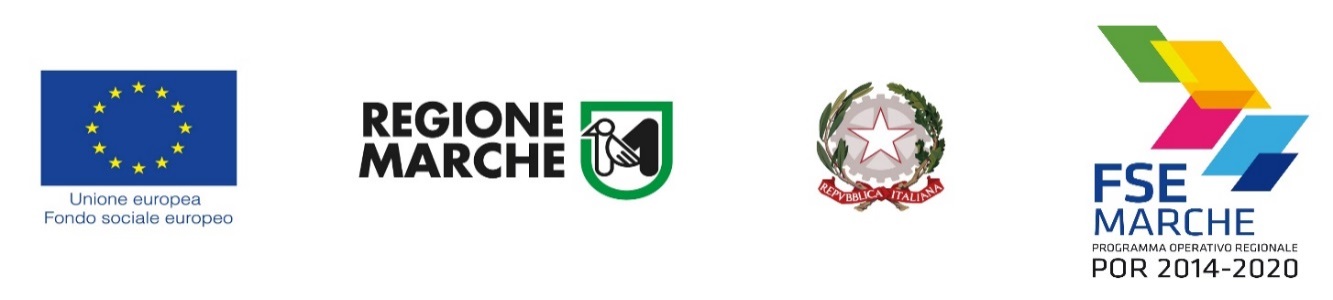 Grazie per l’attenzione !
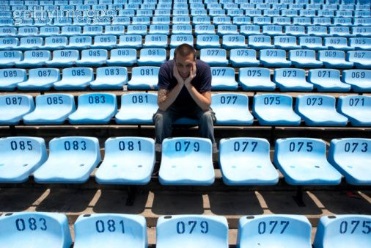 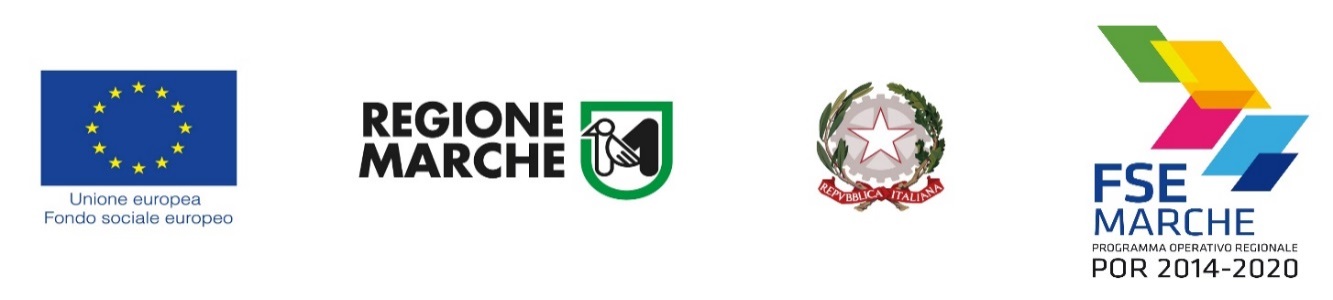